THE 60’s
The changing times
Welfare State: State that interferes socially and economically in the lives of citizens to make their lives better

Urban Agglomeration: locality comprising a large city and its suburbs

Counterculture: Fringe cultural movement that counters the dominant culture

Universal Suffrage: when the right to vote is given to all people of voting age

Self-Determination: right of a people to decide what best suits their needs

Labor confederation: An organization that brings together several unions

White Paper: a document that presents government proposals to instigate debate
Definitions
Daniel Johnson and the Union Nationale were elected in 1966-1970

He continued the Quiet revolution and turned his back on Duplessis’s social conservatism
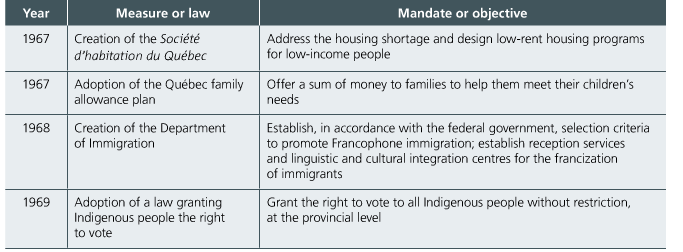 Union Nationale in Power 1966-1970
DURING THE 1960’S THERE WAS A MAJOR DROP IN QUEBEC’S BIRTH RATE

Several factors account for this:

1) Women were working more so they could not care for large families


2) The birth control pill become commonly used allowing women to chose when they became pregnant


3) Changing attitudes did not place an importance on a large family
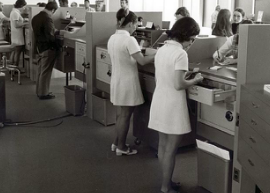 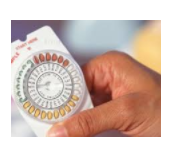 Demographic Changes: Birth Rate
In the 60’s the government gradually changed its immigration policies

It revoked limitations on non-western countries

In 1967 it introduced immigration laws based on a candidates training and needs of the economy

Most immigrants were still westerners but we see immigrants from the west Indies, India, Pakistan and other developing nations

Montreal and Quebec become more multicultural
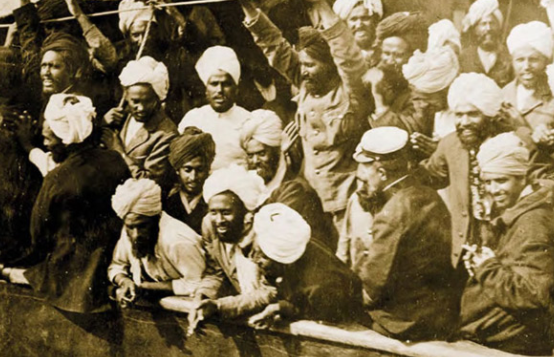 Demographic Changes: Immigration
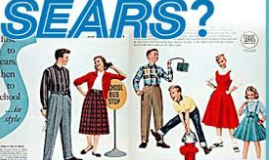 The consumption of goods becomes increasingly important

Factors explaining this:
1) Wages increase faster than prices giving Quebecers more purchasing power

2) Many goods became more affordable

3) Development of a leisure society developed products that were used to consume free time

4) Advertising propelled purchasing decisions
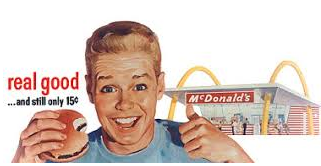 Expansion of Consumer Society
Public investment:  Government invested large amounts in infrastructure, (metro systems and schools, etc)  


 Investment in large projects like bridges and high ways stimulated economic growth


Modernization of factories led to 3 important developments
1) Production became increasingly automated leading to job losses
2) Cost of modernization was so high production became centered In large companies
3) Many companies relocated abandoning Quebec for Ontario or old neighborhoods to industrial parks
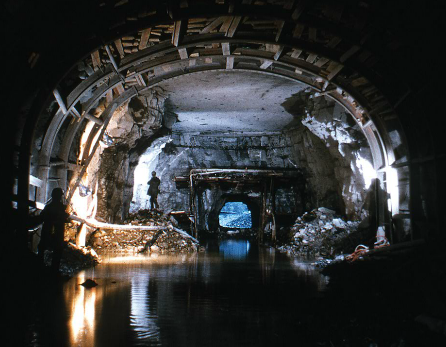 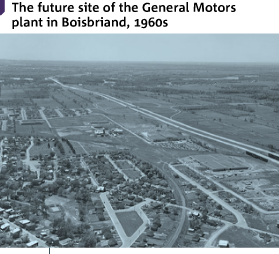 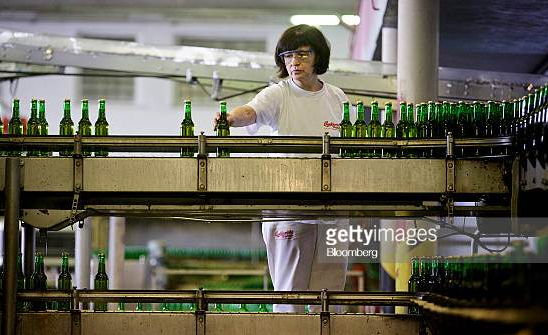 AREAS AND CHANGES IN Economic Growth
Urban agglomerations developed as a result of 4 phenomenon

1) American influence that presented that living in suburbs was a model of social success

2) Infrastructure development allowed fast and easy transportation to the suburbs

3) NEW factories in the suburbs made people move there

4) The middle class found the suburbs to be comfortable offering a quality of life only available to the rich before this time, such s large back yards on tranquil streets

This created urban sprawl
Urban Agglomerations
In the 60’s traditional values were being challenged more than ever

Fewer people than ever attended church and the number of priests and religious communities was also dropping

In 61 61% of people attended church by 71 it was down to 30%

Marriages also decreased as more and more Quebecers were living in common law relationships

Divorce increased due to a federal law making it easier to obtain a divorce
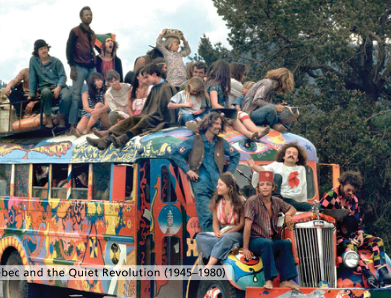 Changing Attitudes: Challenging traditional Values
Women's Equality continued to be a major social issue in the 60’s

Abortion rights and Legal rights topped the list of feminist demands

In 64 Marie Claire Kirkland-Casgrain was responsible for the Acting respecting the legal Capacity of Women allowing women to sign contracts and other transactions without their husbands consent

In 1966 the FFQ(Federation des femmes du Quebec) was founded

By 1969 the FFQ had advocated for abortion rights, Abortion became permitted in certain cases with the approval of a 3 doctor committee before this it was a criminal offense
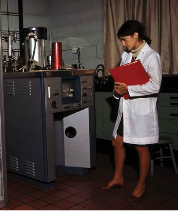 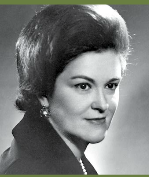 Women's Rights
The 60’s see a beginning of greater mobilization among indigenous people

1969 The federal government creates a white paper entitled “Statement of the Government of Canada on Indian Policy 1969”

In the paper they want to withdraw the Indian Act, indian status, abolition of all legal documents between Canada and the Amerindians.  The Amerindians would lose all special rights 

Amerindian people opposed these proposals as they believed it would harm their ancestral rights and land games

The counter movement was so strong the Federal Government dropped its proposal
Indigenous Nations
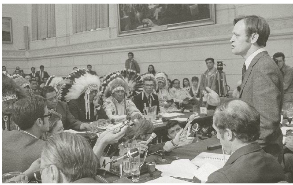